PHÒNG GIÁO DỤC VÀ ĐÀO TẠO QUẬN LONG BIÊNTRƯỜNG MẦM NON THẠCH CẦU
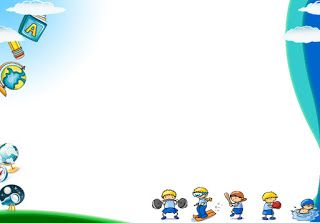 HOẠT ĐỘNG
LÀM QUEN VỚI TOÁN
Đề tài: Nhận biết chữ số 7, số lượng và số thứ tự trong phạm vi 7
Lứa tuổi: Mẫu giáo lớn (5-6 tuổi)
Giáo vien : Nguyễn Thị Phượng
Bài hát: 1,2,3 ta cùng đếm
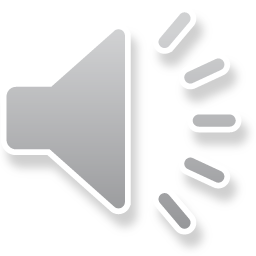 Con hãy xếp 6 nắp chai thành 1 ngang từ trái qua phải và đếm nhé!
6
7
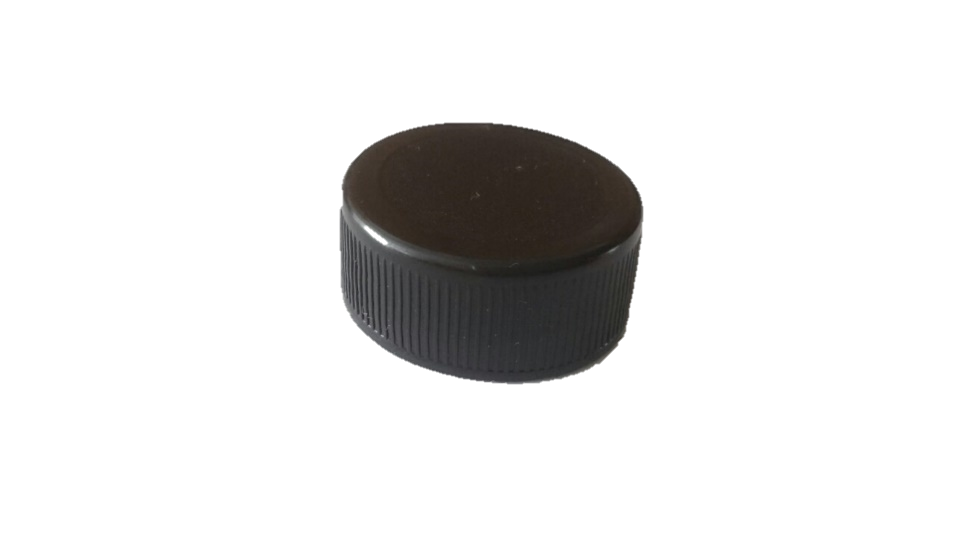 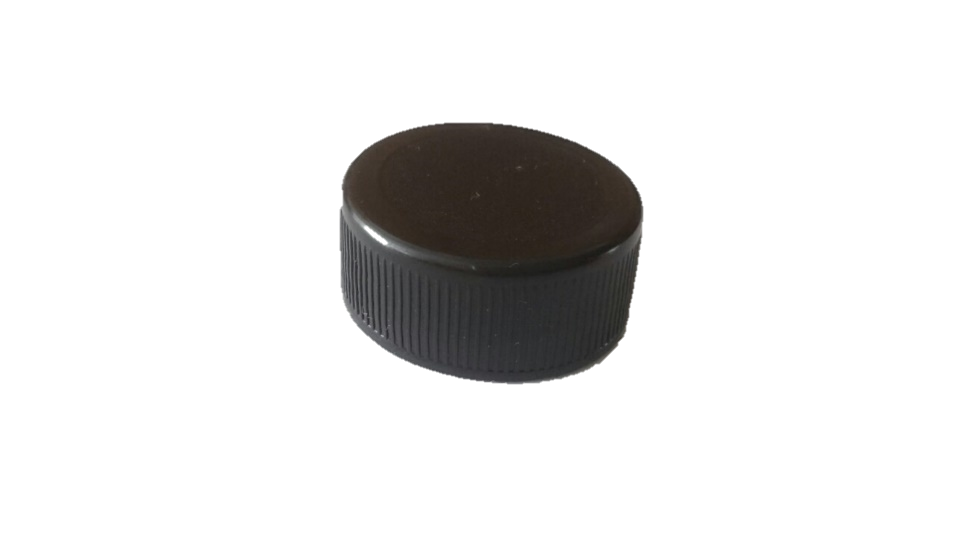 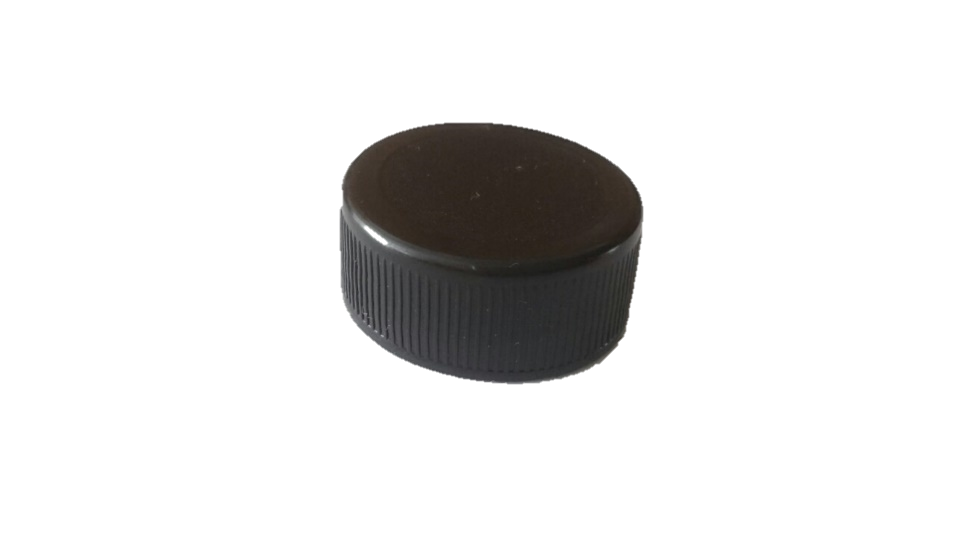 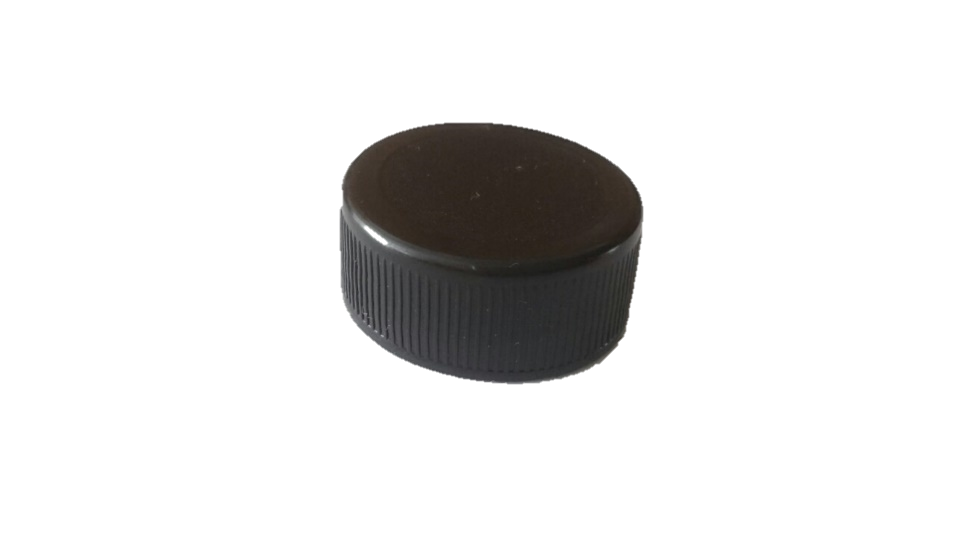 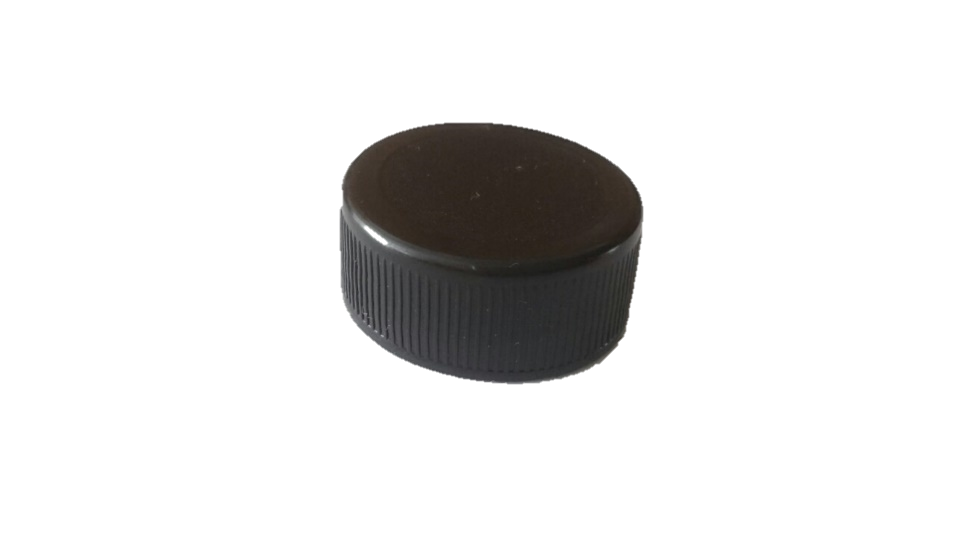 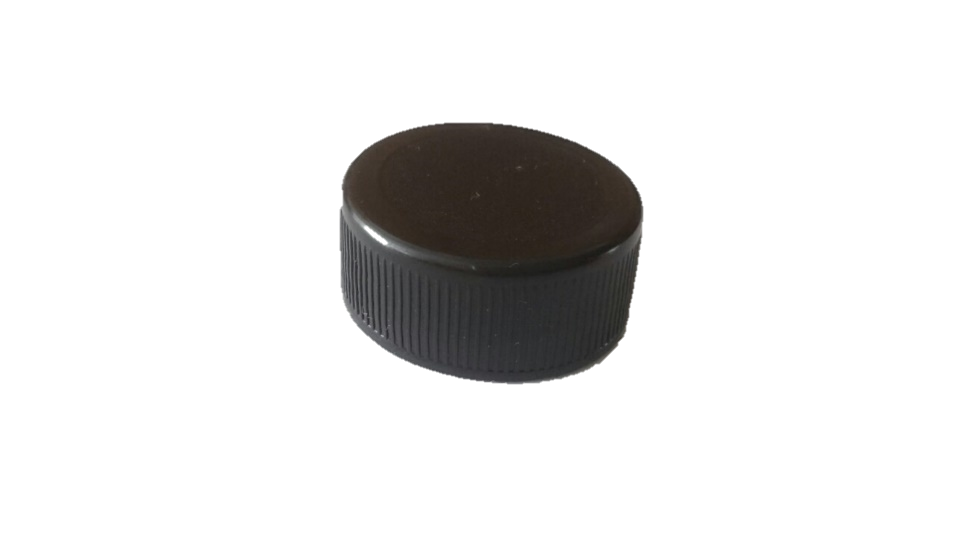 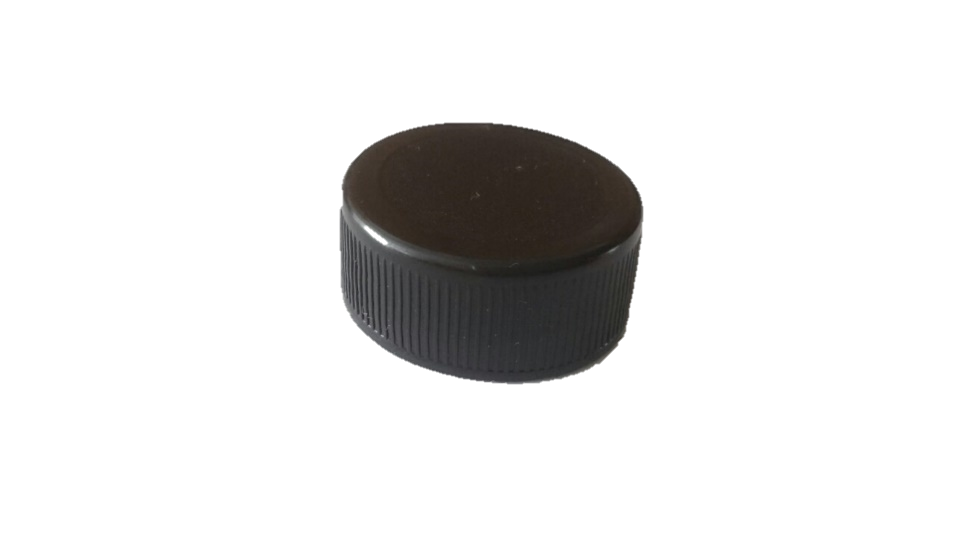 7
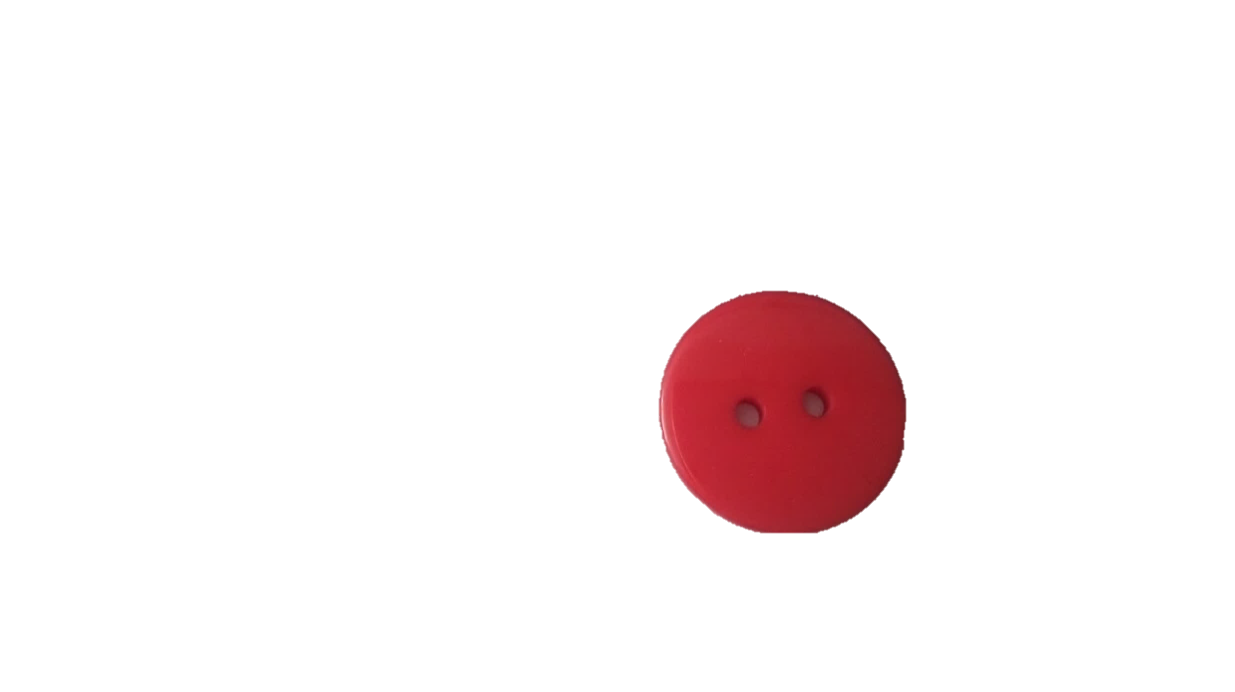 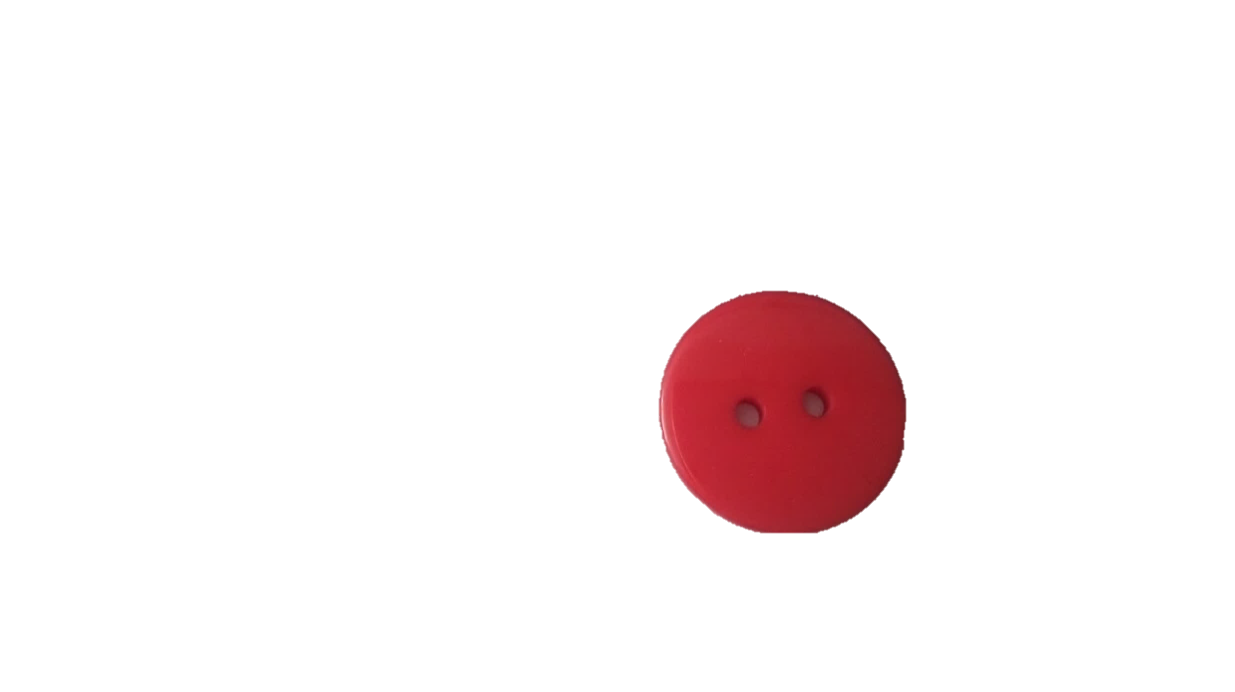 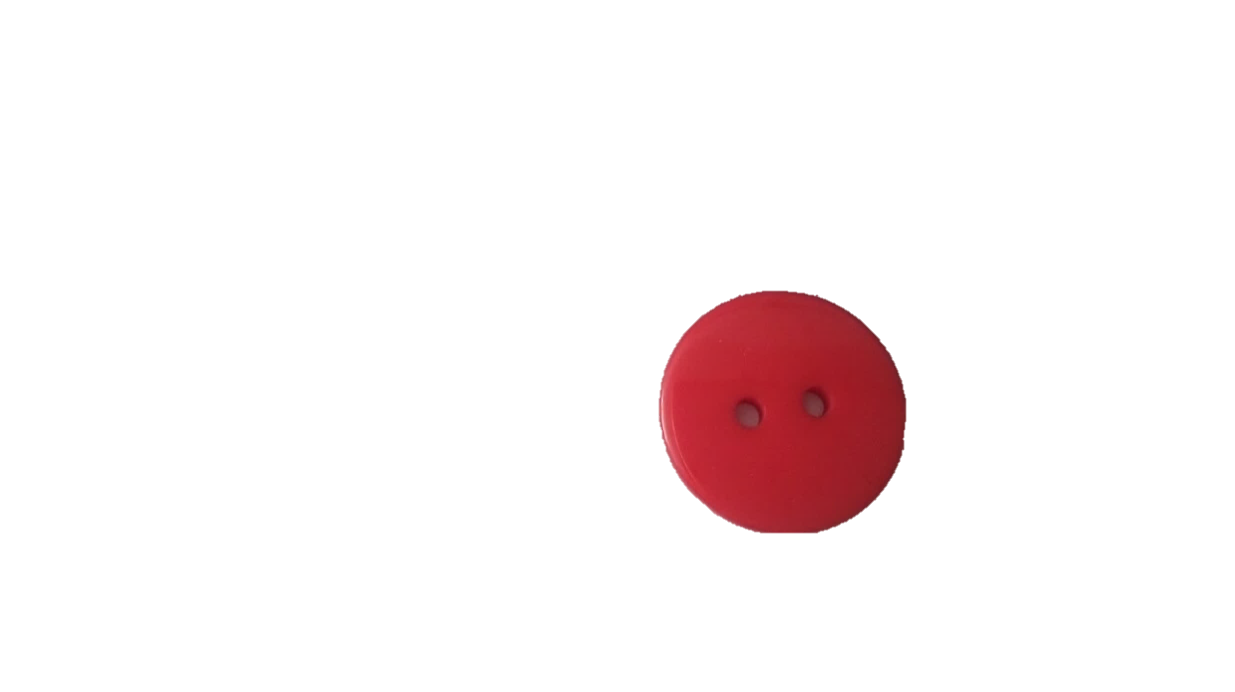 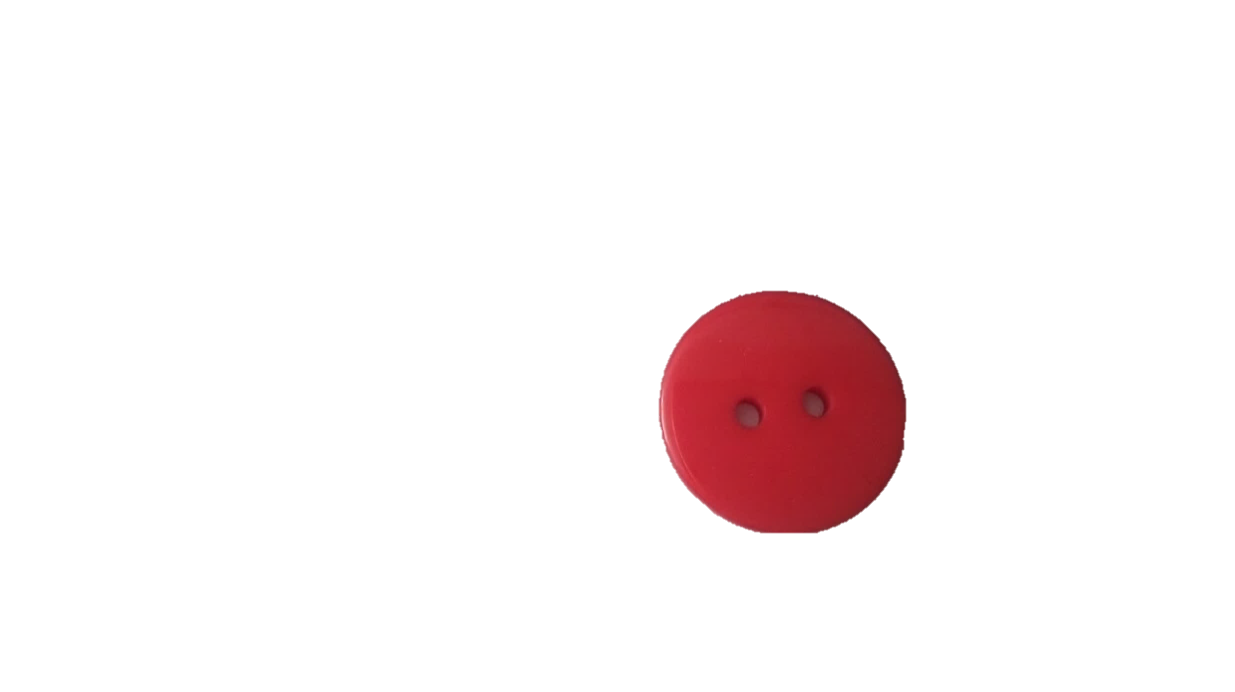 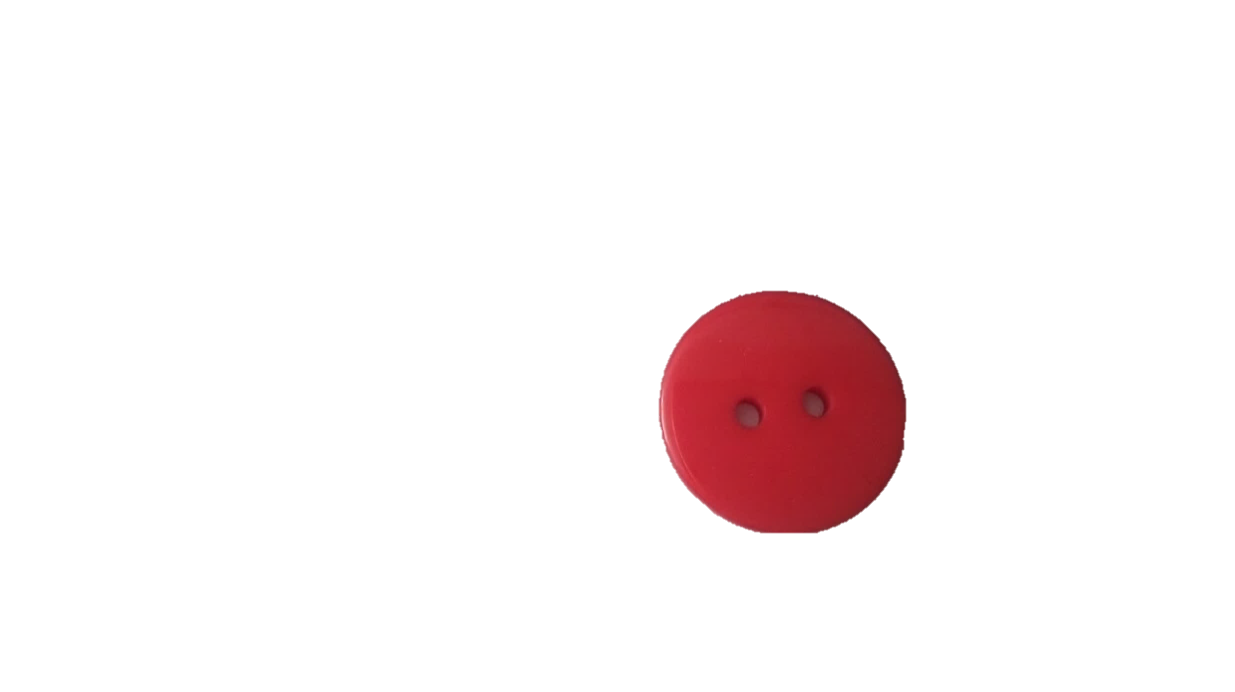 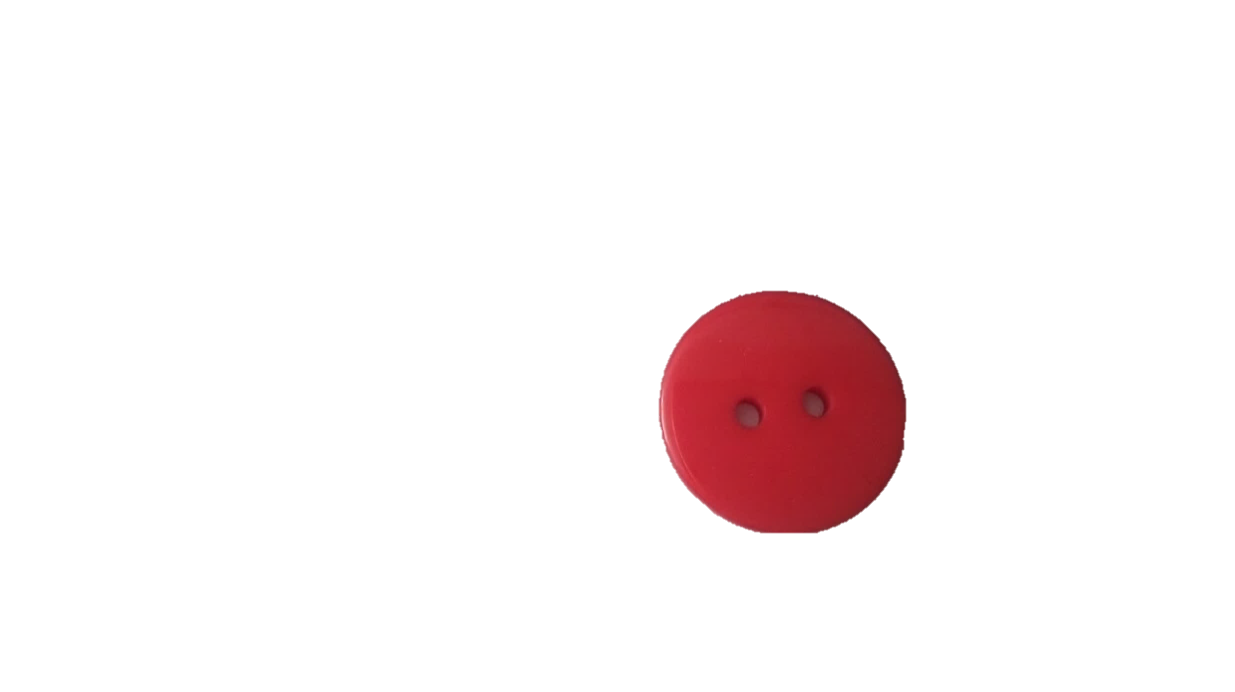 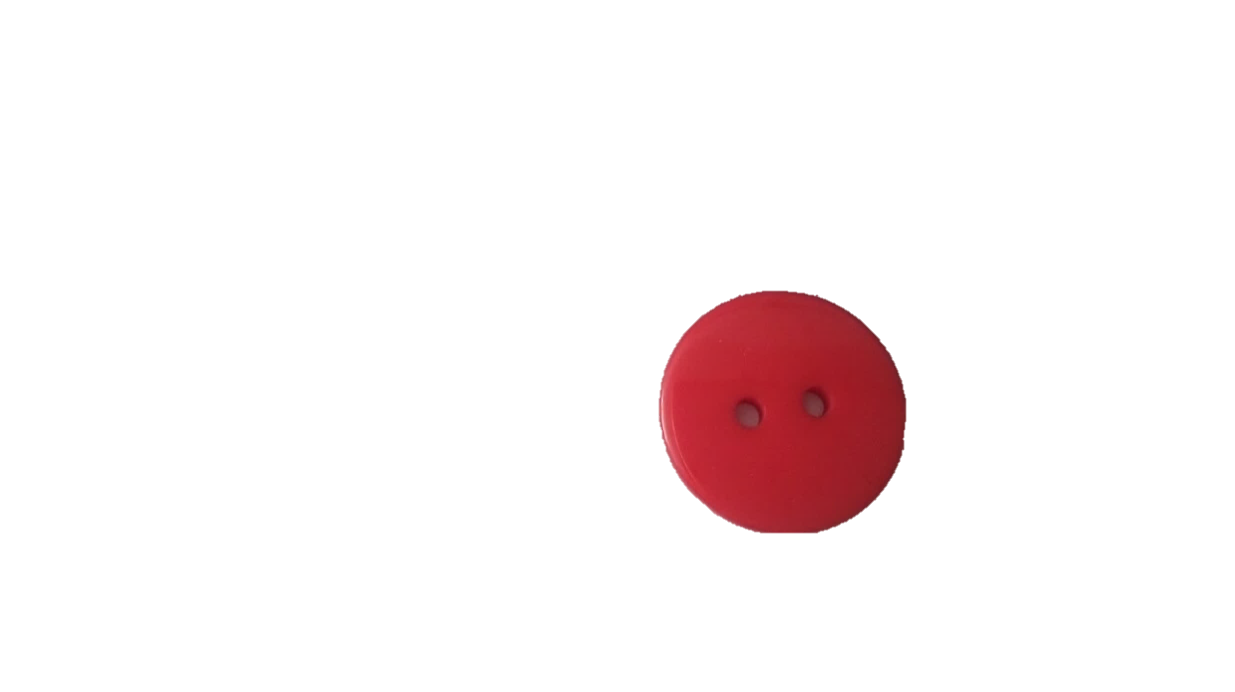 7
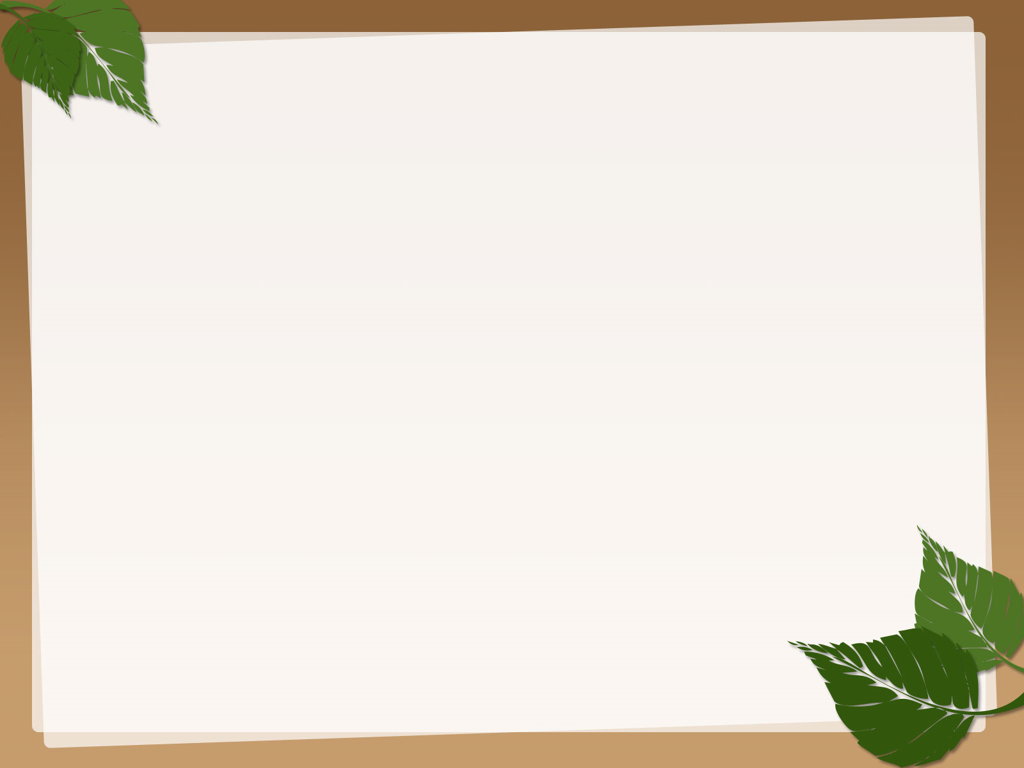 Con hãy sắp xếp các chữ số theo đúng dãy số thứ tự nhé!
6
5
1
3
2
7
4
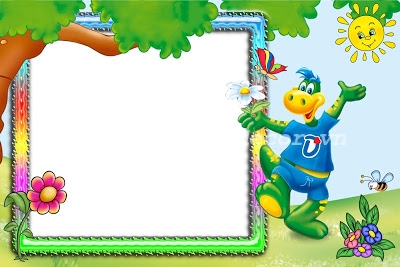 CHÚC CÁC CON CÓ NHIỀU BUỔI HỌC THẬT THÚ VỊ!